Посадка черной смородины
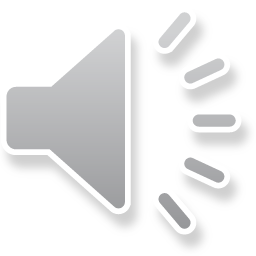